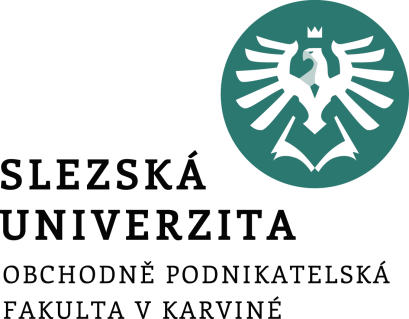 Moderní styly vedení a motivace
9. přednáška
Ing. Šárka Zapletalová, Ph.D.
Katedra Podnikové ekonomiky a managementu
MANAGEMENT
Teorie vedení cesta-cíl I
Teorie cesta-cíl, jejímž autorem je Robert House, je založena na předpokladu, že lídr své pracovníky při naplňování jejich cílů řídí nebo podporuje. V podstatě vychází z motivační teorie očekávání. 
Pojem cesta-cíl je odvozen z přesvědčení, že efektivní vedení odstraňuje překážky a nástrahy tak že, pracovníci mají jasnější cestu k naplňování stanovených cílů.
House identifikoval čtyři typy lídrů:
direktivní lídr – lídr přesně specifikuje úkoly a způsoby jejich dosažení;
podporující lídr – zaměřuje se na potřeby pracovníků a je přátelský;
participativní lídr – konzultuje se členy týmu své názory a respektuje jejich názory při rozhodování;
lídr orientovaný na úspěch – nastavuje cíle a očekává, že zaměstnanci je splní na nejvyšší možné úrovni.
Prostor pro doplňující informace, poznámky
Teorie vedení cesta-cíl II
House ve své teorii předpokládá, že chování lídrů ovlivňují dvě skupiny situačních faktorů, a to faktory prostředí a faktory podřízených. 
Faktory prostředí se zahrnují faktory mimo kontrolu pracovníků, jako je pracovní skupina, strukturování úkolu, systém formálních autorit, pracovní skupina. Faktory prostředí determinují typ chování lídra, jestliže mají podřízení dosáhnout maximálně možných výsledků. 
Faktory podřízených představují osobní charakteristiky samotných podřízených, jako je těžiště kontroly, zkušenosti, očekávané schopnosti. Osobní charakteristiky podřízených determinují jak je prostředí a chování lídra interpretováno. 
Teorie předpokládá, že chování lídra, z pohledu dosahování cílů a výkonů, nebude účinné, pokud nebude slučitelné s prostředím nebo charakteristikami podřízených.
Prostor pro doplňující informace, poznámky
Transakční vedení
Transakční vedení je založeno na poskytování určitých odměn (peníze, práce, jistota) za ochotu vyhovět a práci vykonat. 
Z tohoto pohledu se transakční lídři podobají spíše manažerům než lídrům. 
Projevy transakčního vedení lidí jsou podněcovány pouze potřebami a preferencemi lidí, čímž tato podoba vedení lidí nekriticky reaguje na naše potřeby a preference a vychází z nerozvinutého mravního cítění.
Prostor pro doplňující informace, poznámky
Transformační vedení
Transformační vedení je založeno na schopnosti využít sílu osobnosti vedoucího pracovníka a tím dosáhnout významných změn v chování spolupracovníků tak, aby bylo dosaženo uskutečnění vizí a naplnění cílů lídra. 
Míra v jaké jsou lídři transformační, se měří jejich vlivem na jejich stoupence, ve smyslu míry důvěry, obdivu, věrnosti a úcty stoupenců k lídrovi, stejně jako míry, v jaké jsou stoupenci ochotni pracovat usilovněji, než se původně očekávalo. 
K tomu dochází, protože lídr transformuje a stimuluje prostřednictvím inspirující mise a vize, kterým poskytuje identitu.
Prostor pro doplňující informace, poznámky
Charismatické vedení
Charismatické vedení lidí je založeno na osobnosti, na vlastnostech a charismatu, lídra umožňující ostatní přesvědčit k následování. 
Charismatičtí lídři se odlišují od běžných lidí tím, že jsou obdařeni výjimečnými vlastnostmi, které jejich stoupence inspirují. Charismatičtí lídři pracují se zaměstnanci tak, že vytvářejí inspirující představu budoucnosti. Tímto jsou podobni transformačním lídrům. 
Základní osobnostní charakteristiky charismatického lídra jsou:
má vizi;
je schopen svoji vizi vysvětlit;
je ochoten riskovat pro naplnění své vize;
je citlivý jak k životnímu prostředí a potřebám svých spolupracovníků;
jeho chování není zcela běžné.
Prostor pro doplňující informace, poznámky
Vizionářské vedení
Vizionářské vedení lidí je inspirováno jasnou vizí, jasným cílem, vzrušující budoucnosti, která je pro spolupracovníky lákavá. 
Vizionářské vedení je založeno na poskytnutí pocitu účelnosti a smysluplnosti práce a života nabídkou vzrušující vize. Přičemž vizi můžeme chápat jako cíl, který je lákavý. 
Vizionářští lídři jsou schopni vytvořit a vysvětlit realistickou, důvěryhodnou a atraktivní vizi budoucnosti, která zlepší současnou situaci.
Prostor pro doplňující informace, poznámky
Autentické vedení
Autentické vedení lidí je založeno na pozitivní morální perspektivě, která se vyznačuje vysokými etickými standardy usměrňující rozhodování a chování lidí.
Autentiční lídři se snaží jednat v souladu s osobními hodnotami a přesvědčením takovým způsobem, aby získali respekt a důvěru spolupracovníků. 
Tento respekt se vytváří také podporováním rozmanitých názorů a vytvářením sítí vztahů založených na spolupráci.
Prostor pro doplňující informace, poznámky
Koučování
Z pohledu stylu řízení je koučování osobní přístup realizovaný při výkonu práce a používaný manažery k rozvoji dovedností a schopností pracovníků.  
Řízení lidí formou koučování není založeno na přímých příkazech a rozkazech, ale spíše na přístupech podporujících důvěru, posilující spolupráci při řešení problému.
Koučování, jak už napovídá samotný pojem, je manažerský přístup převzatý z oblasti sportu. 
Koučování může být chápáno buď jako forma poradenství nebo určitý styl řízení.
Potřeba koučování vyplývá z formálního nebo neformálního zkoumání pracovního výkonu, ale i běžných každodenních aktivit.
Prostor pro doplňující informace, poznámky
Cíle koučování
pomoci lidem, aby si uvědomili, jak pracují, kde je třeba se zlepšit a co se potřebují naučit;

uvést řízené delegování do praxe;

umožnit manažerům a pracovníkům využít jakékoliv vzniklé situace jako příležitosti k učení a vzdělávání;

umožnit v případě potřeby poskytování vedení v tom, jak vykonávat konkrétní úkoly a tím pomáhat lidem.
Prostor pro doplňující informace, poznámky
Charakteristiky koučování I
koučování je forma vedení rozhovoru mezi koučem a koučovaným, přičemž kouč koučovaného vede a pomáhá, jej jeho průvodcem a klade mu otázky;
koučování je výraznou motivací spolupracovníků;
koučovaný vytváří své vlastní řešení, zvažuje své možnosti, posuzuje reálné zdroje a termíny ze svého pohledu a díky tomu také přebírá odpovědnost za úkoly a cíle;
koučování vede k rozvoji kompetencí, k samostatnosti, hledá různé možnosti a zdroje;
koučování vytváří otevřený vztah mezi koučem a koučovaným, a to díky časovému prostoru, naslouchání, podpoře a akceptování názorů;
koučování podporuje kreativitu, iniciativu a konstruktivní postoj k cílům, změnám a konfliktům;
koučování pracuje s jedinečností každého člověka, plně respektuje motivaci, schopnosti a zkušenosti koučovaného.
Prostor pro doplňující informace, poznámky
Charakteristiky koučování II
Z uvedených charakteristik vyplývá, že podstatou koučování je vztah mezi dvěma rovnocennými partnery, který je založen na vzájemné důvěře, otevřenosti a upřímnosti. 
Základní metodou kouče je kladení otázek s cílem dovést koučovaného, aby si na ně dovedl sám odpovědět a dovedl naplnit stanovený cíl. Pořadí otázek, které kouč klade, se postupně zaměřuje na čtyři odlišné oblasti: Goals – Reality – Options – Will. 
Klíčovou osobu je kauč, který by měl osobou se sebedůvěrou a pozitivním postojem k lidem, měl mít silné vnitřní hnutí pomáhat druhým k úspěchu, schopnost sebeovládání, vůli neustále se učit, ochotu zůstávat postupně více v pozadí a přenechávat hlavní roli koučovanému a další.
Prostor pro doplňující informace, poznámky
Etapy koučování
identifikace oblasti znalostí, dovedností a schopností, které je potřeba posílit ke splnění konkrétního úkolu;
zabezpečit, aby daná osoba chápala a akceptovala potřebu se učit;
diskuse s danou osobou o nejlepším způsobu učení se a spolupráci;
požádat danou osobu, aby vypracovala to, jak chce řídit své vzdělávání a zjistila, v čem bude potřebovat pomoc od kouče;
zabezpečovat podle potřeby konkrétní vedení;
dohoda o sledování a posuzování pokroku v učení dané osoby.
Prostor pro doplňující informace, poznámky
Mentorování
Mentorování je proces založený na využívání speciálně vybraných a vyškolených jedinců-mentorů, kteří pomáhají přiděleným osobám při jejich vzdělávání a rozvoji tím, že poskytují odborné vedení, praktické rady a trvalou podporu.
Mentorování může hrát důležitou roli v rozvoji lídrů a manažerů. 
Mentoring je vztah mentora (zkušenější a starší), který pomáhá svému svěřenci rozvíjet jeho osobnost, dovednosti, orientovat se v dané problematice. 
Mentor předává své poznatky, zkušenosti formou rad, diskuse a poskytování zpětné vazby. 
Mentor navozuje dilemata a příklady řešení. Svěřenec může pozorovat mentora při činnosti a vyvolávat diskusi.
Prostor pro doplňující informace, poznámky
Zásady volby stylu vedení
Při výběru vhodného stylu vedení je potřeba si uvědomit několik základních zásad:
žádný styl vedení není univerzálně vhodný pro každou situaci;
žádný styl vedení není sám o sobě lepší než ostatní;
použití konkrétního stylu vedení závisí na povaze řešeného úkolu, složení pracovního týmu a oboru činnosti organizace;
každá situace může být analyzována tak důkladně, aby pro její řešení byl vybrán optimální styl;
efektivní leadership znamená být schopen posoudit, jaký styl vedení je pro danou situaci optimální a přijmout jej, i když osobně preferujeme jiný styl vedení.
Prostor pro doplňující informace, poznámky
Motivace I
Motivace představuje určité povzbuzení člověka do aktivity, které dělat odmítá nebo se mu do nich nechce. 
Motivace je nezbytným nástrojem každého vedoucího pracovníka v každé organizaci.
Motivace se týká faktorů, které ovlivňují lidi, aby se chovali určitým způsobem. 
Motivaci lze charakterizovat jako cílově orientované chování.
Motivování není inspirování, ale spíše budování trvalého vztahu. 
Z tohoto důvodu motivování vyžaduje více času a investic a dlouhodobě přináší vyšší dividendy.
Prostor pro doplňující informace, poznámky
Motivace II
Motivace má tři složky, a to směr (co se nějaká osoba pokouší udělat) – úsilí (s jakou pílí se o to pokouší) – vytrvalost (jak dlouho se o to pokouší). 
Pro úspěšné řízení a vedení lidí v organizacích je potřeba poznat a pochopit faktory ovlivňující chování lidí při práci. 
Mezi tyto faktory patří jednak osobností charakteristiky jedinců (jako je například inteligence, schopnosti, postoje, emoce apod.), ale také faktory specifické povahy jako je motivace, oddanost nebo angažovanost 
Motivace může být chápána jako síla, která ovlivňuje lidi, aby se chovali určitým způsobem. 
Oddanost představuje sílu, s jakou se lidé identifikují s organizací a s jakou se zapojují do organizace.  
Angažovanost je stav, ve kterém jsou lidé oddáni své práci a organizaci a jsou motivovaní k dosahování vysoké úrovně výkonu.
Prostor pro doplňující informace, poznámky
Motivační teorie
Teorie motivace zkoumá proces motivování, proces utváření motivací. 
Vysvětluje, proč se lidé při práci určitým způsobem chovají  a proč vyvíjejí určité úsilí v konkrétním směru.
Motivační teorie se, mimo jiné zabývají tím, co mohou organizace udělat pro povzbuzování lidí, aby uplatnili své schopnosti a vyvinuli úsilí způsobem, který podpoří naplnění cílů organizace a uspokojí vlastní potřeby zaměstnanců. 
Motivační teorie rozděluje Armstrong do tří základních skupin, a to podle jejich zaměření na: teorie instrumentality, teorie zaměřené na obsah, teorie zaměřené na proces.
Prostor pro doplňující informace, poznámky
Rozdělení motivačních teorií
Teorie instrumentality – tvrdí, že odměny nebo tresty slouží jako prostředek (nástroj) k zabezpečení žádoucího chování a jednání lidí. Do této kategorie patří třeba teorie Taylorismu.

Teorie zaměřené na obsah – tvrdí, že motivace se týká aktivit za účelem uspokojení potřeb a identifikace hlavních potřeb ovlivňujících chování. Do této oblasti patří Maslowova pyramida potřeb, Herzbergova dvoufaktorová teorie motivace, Teorie ERG C. Alderfera, Teorie potřeb McClellanda.

Teorie zaměřené na proces – zaměřují se na psychologického procesy ovlivňující motivaci a související s očekáváními, cíli a vnímáním spravedlnosti. Do této kategorie patří Expektační teorie, Teorie cíle, Teorie spravedlnosti J. S. Adamse.
Prostor pro doplňující informace, poznámky
Maslowova pyramida potřeb
Maslowova pyramida potřeba, kterou sestavil v roce 1943 americký psycholog Abraham Maslow, je teorie o hierarchii lidských potřeb využitelná při motivaci lidí v organizaci. Teorie říká, že každý člověk přirozeně nejprve uspokojuje nižší potřeby, potřeby s nižší hodnotou, aby mohl dosáhnout svého potenciálu v oblasti vyšších potřeb, potřeb s vyšší hodnotou.
Podle této teorie tvoří lidské potřeby hierarchickou strukturu, pyramidu, která má základy postavené na potřebách, které jsou rozděleny do těchto stupňů: 
fyziologické potřeby;
potřebí bezpečí a jistoty; 
potřeba lásky a sounáležitosti; 
potřeba uznání a úcty;
potřeba seberealizace.
Prostor pro doplňující informace, poznámky
Maslowova pyramida potřeb
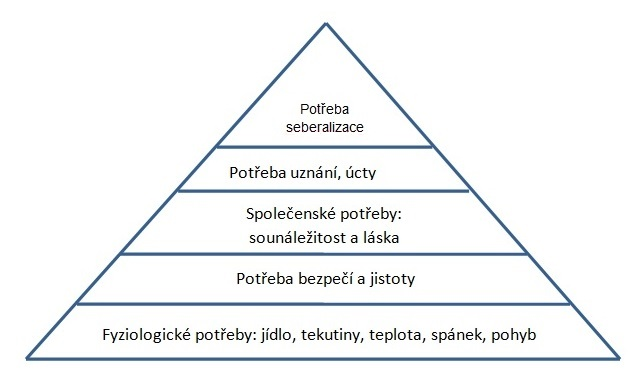 Prostor pro doplňující informace, poznámky
Teorie tří kategorií potřeb
Teorie tří kategorií potřeb, Teorie ERG C. Alderfera,, jejímž autorem byl Clayton P. Alderfer v roce 1972, a která navazuje na práci A. Maslowa, rozděluje lidské potřeby do tří hierarchických skupin. 
Jedná se o tyto potřeby: 
potřeby zajištění existence; 
potřeby zajištění sociálních vztahů k pracovnímu okolí; 
potřeby zajištění dalšího osobního, resp. profesního a kvalifikačního rozvoje. 
Podobně jako u Maslowa se vychází z toho, že potřeba uspokojení vyšších potřeb se dostavuje až poté, co jsou uspokojeny potřeby nižší. Oproti Maslowově teorie, ale Alderferova teorie předpokládá určitou substituci: když jedna z těchto skupin není dostatečně uspokojována, tak to může zvyšovat naléhavost druhé.
Prostor pro doplňující informace, poznámky
Teorie potřeb McClellanda
Teorie potřeb McClellanda byla ovlivněna teorií A. Maslowova. McClellandovi se podařilo identifikovat tři základní kategorie potřeb: 
potřeba moci, 
potřeba výkonu, 
potřeba vztahů. 

Motivované chování jedinců je důsledkem jedné nebo důsledkem kombinace všech těchto tří typů potřeb. 
Podle Tureckiové (2007) byla tato teorie od počátku navržena tak, aby umožnila poznání preference potřeb u zaměstnanců na manažerských pozicích. McClellandova teorie předpokládá, že uspokojování potřeb je podmíněno situačními vlivy.
Prostor pro doplňující informace, poznámky
Herzbergova dvoufaktorová teorie motivace
Herzbergova dvoufaktorová teorie motivace Frederika Herzberga z roku 1959 říká, že pro zaměstnance jsou zdrojem spokojenosti a motivace dva základní faktory – hygienické faktory a motivátory. 
Hygienické faktory (neuspokojovatele) zahrnuje faktory, jako jsou pracovní podmínky, mezilidské vztahy, platové podmínky, jistota zaměstnání a další.  Nenaplnění těchto faktorů může vyvolat pracovní nespokojenost, přičemž ale jejich naplnění nevyvolá pocit spokojenosti nebo zloby. Pracovník tyto faktory bere jako samozřejmé a účinek z jejich naplnění rychle vyprchá, účinek je krátkodobý. 
Motivátory (uspokojovatele, motivátory) zahnrují například úspěch, uznání, profesní růst nebo odpovědnost, vzbuzují motivaci a spokojenost pracovníků. Naplněním motivačních faktorů je tudíž nezbytnou podmínkou pro motivaci k vyšším pracovním výkonům a jejich účinek na motivace je dlouhodobý.
Prostor pro doplňující informace, poznámky
Expektační teorie motivace
Expektační teorie, teorie očekávání, jejímž autorem je Victor H. Vroom, byla publikována v roce 1964. 
Základem této teorie je triáda VIE: valence – instrumentalista – expektance, která je považována za základ lidské motivace k dosahování cílů. 
Valence představuje subjektivní hodnotu a atraktivitu cíle, kterého se člověk snaží dosáhnout. 
Instrumentalita je obsažena v očekávání, že dosažení cíle bude doprovázeno adekvátní odměnou. 
Expektance je očekávání založené na předchozích zkušenostech, že se podaří dosáhnout stanoveného cíle. 
Valence zastupuje hodnotu, instrumentalista přesvědčení, že pokud uděláme jednu věc, tak to povede k jiné, a expektance je pravděpodobnost, že úsilí povede k určitému výsledku.
Prostor pro doplňující informace, poznámky
Teorie cíle
Teorie cíle, zformulována Lathamem a Lockem v roce 1979 konstatuje, že motivace a výkon jsou vyšší, jestliže byly jednotlivcům stanoveny specifické cíle, které jsou náročné a zároveň přijatelné, a existuje-li zpětná vazba na výkon. 
Klíčová podle této teorie  je participace jedinců na stanovování cílů. 
Přičemž náročnost cílů musí být projednána a odsouhlasena a jejich plnění musí být podporováno vedením a radou. 
Životně důležitou roli pro udržení motivace a dosahování stále vyšších cílů, podle této teorie, je poskytování zpětné vazby zaměstnancům.
Prostor pro doplňující informace, poznámky
Teorie spravedlnosti
Teorie spravedlnosti J. S. Adamse je založena na principu sociálního srovnání. 
Teorie se zabývá tím, jak lidé vnímají způsob, jak se s nimi v porovnání s jinými lidmi zachází. Přičemž spravedlivé zacházení podle této teorie znamená, že je s člověkem jednáno stejně jako s jinou skupinou lidí nebo jako s odpovídající jinou osobou. Spravedlnost se týká pocitů a vnímání z porovnání. Teorie spravedlnosti vychází z předpokladu, že lidé budou lépe motivováni, jestliže se s nimi bude zacházet spravedlivě, a demotivováni, jestliže to bude naopak. 
Jak uvádí Adams ve své teorii, existují dvě formy spravedlnosti, a to distributivní spravedlnost a procedurální spravedlnost. 
Distributivní spravedlnost se týká toho, jak lidé cítí, že jsou odměňováni podle svého přínosu a v porovnání s ostatními. 
Procedurální spravedlnost se týká toho, jak pracovníci vnímají spravedlnost postupů používaných organizací v takových oblastech jako je hodnocení pracovníků, povyšování a disciplinární záležitosti.
Prostor pro doplňující informace, poznámky
Motivační systémy
Motivační systém organizace je chápán jako soubor opatření, pravidel a postupů, které mají za cíl podpořit pozitivní pracovní motivaci zaměstnanců.
Motivační systém organizace je chápán jako dynamický systém motivačních nástrojů, které odpovídají nejrůznějším potřebám zaměstnanců a jehož hlavním úkolem je měnit zavedené vztahy, zvyky a postoje k pracovní aktivitě. 
Motivování a stimulování zaměstnanců je podstatou každého motivačního systému organizací. Motivace zaměstnanců v organizacích může mít pozitivní formu i negativní formu. V souvislosti s motivačními systémy v převážné míře hovoříme o pozitivních formách stimulace.
Motivační systém můžeme specifikovat jako souhrn tří základních oblastí personálních činností: hodnocení zaměstnanců; odměňování zaměstnanců; vzdělávání a rozvoj zaměstnanců.
Prostor pro doplňující informace, poznámky
Vnitřní motivace
Motivaci k pracovnímu jednání chápat jako vyjádření jednotlivce k přístupu k práci a jeho ochotu pracovat vycházející z jeho vnitřních pohnutek, motivů. 
Motivace je založena na aktivizačních faktorech, které mohou být vnitřní nebo vnější povahy, a podle charakteru aktivizačního faktoru rozlišujeme dva typy motivací, a to vnitřní motivace a vnější motivace. 
Vnitřní motivace je založena na vnitřních aktivizačních faktorech – motivech (vnitřní motivátory), což jsou vnitřní (intrapsychické) pohnutky podněcující jednání člověka k něčemu. 
Vnitřní motivy zahrnují potřebu činnosti, potřebu sociálních vztahů, touhu po moci, touhu po výkonu, potřebu seberealizace. 
V případě pracovní motivace založené převážně na vnitřních motivech, je pracovní výkon sám o sobě zdrojem uspokojení.
Prostor pro doplňující informace, poznámky
Vnější motivace
Vnější motivace je založena na vnějších aktivizačních faktorech – stimulech (vnější motivátory), které představují pobídky nebo popudy z vnějšku. 
Tvoří ji odměny, jako třeba zvýšení platu, pochvala, povýšení, ale také tresty, jako například disciplinární řízení, odepření platu nebo kritika. 
Podle Armstronga (2007) mohou mít vnější motivátory bezprostřední účinek působící spíše krátkodobě. 
Zatímco vnitřní motivátory, které se týkají kvality pracovního života, mají hlubší a dlouhodobější účinek.
Prostor pro doplňující informace, poznámky
Požadavky na motivační systémy
Vhodně a efektivně nastavený motivační systém je klíčovým prvkem v řízení lidských zdrojů v každé organizaci. 
Pro vytvoření efektivního motivačního systému organizace je nutná identifikace potřeb organizaci i zaměstnanců, a nalezení rovnovážného systému, který bude odpovídat potřebám zaměstnanců i organizace. 
Vhodně nastavený motivační systém mimo jiné posiluje firemní kulturu, posiluje loajalitu zaměstnanců a jejich spokojenost, sjednocuje zaměstnance v jejich pracovním úsilí a dosažení požadovaného výkonu organizace. 
Důležitou vlastností motivačního systému je jeho flexibilita, schopnost se pružně a včas přizpůsobit měnící se situaci a potřebám zaměstnanců.
Prostor pro doplňující informace, poznámky